ECE 454 Computer Systems ProgrammingParallel Architectures and Performance Implications (II)
Ding Yuan
ECE Dept., University of Toronto
http://www.eecg.toronto.edu/~yuan
Putting it all together [1]
Performance implications for parallel architecture
Background: architecture of the two testing machines
Cache-coherence performance and implications to parallel software design
[1] Everything you always wanted to know about synchronization 
but were afraid to ask. David, et. al., SOSP’13
11/19/2013
Two case studies
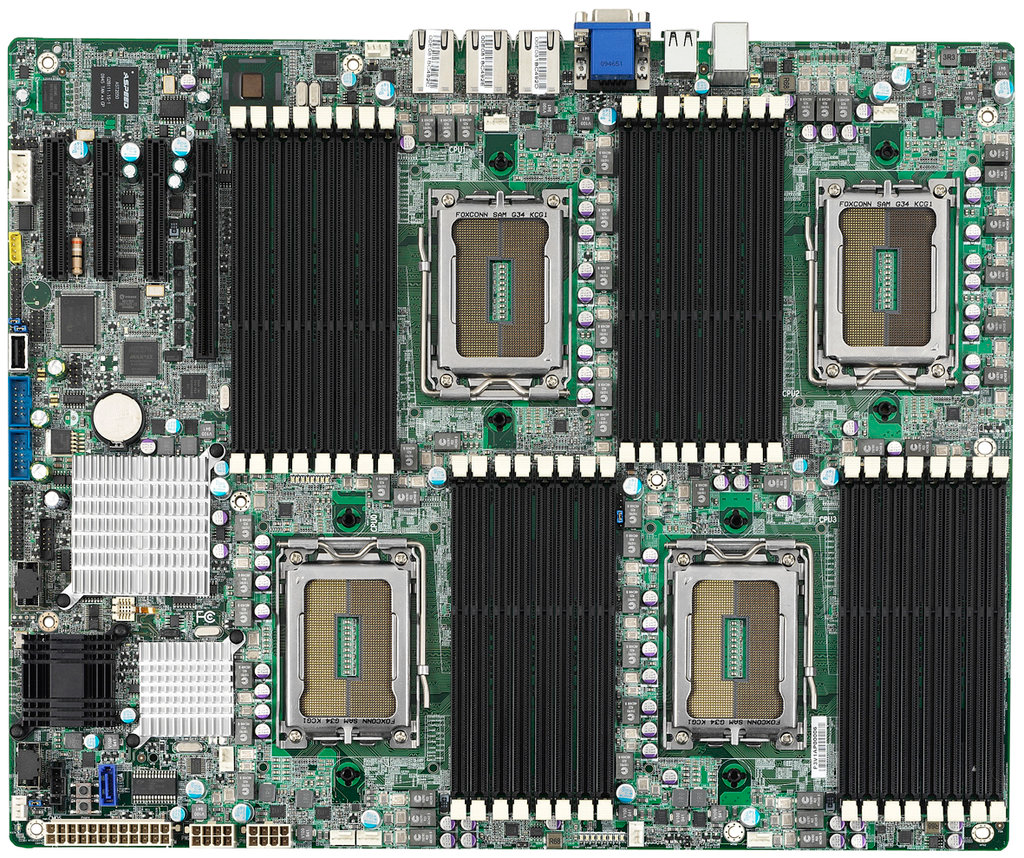 48-core AMD Opteron


80-core Intel Xeon
11/19/2013
Last Level Cache
Last Level Cache
C
C
C
C
C
C
L1
L1
L1
L1
L1
L1
48-core AMD Opteron
…8x…
(motherboard)
…6x…
…6x…
cross-socket!
6-cores per die
6-cores per die
RAM
LLC NOT shared
Directory-based cache coherence
11/19/2013
Last Level Cache
C
C
C
C
C
C
L1
L1
L1
L1
L1
L1
80-core Intel Xeon
cross-socket
…10x…
…8x…
(motherboard)
…10x…
10-cores per die
10-cores per die
RAM
LLC shared
Snooping-based cache coherence
11/19/2013
Interconnect between sockets
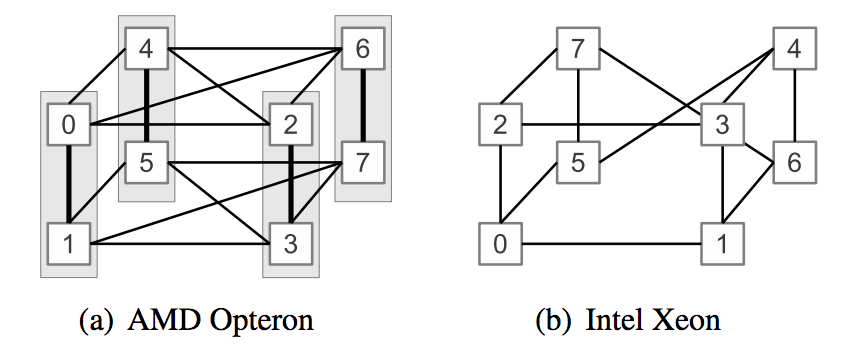 Cross-sockets communication can be 2-hops
11/19/2013
Performance of memory operations
11/19/2013
Local caches and memory latencies
Memory access to a line cached locally (cycles)
Best case: L1 < 10 cycles
Worst case: RAM 136 – 355 cycles
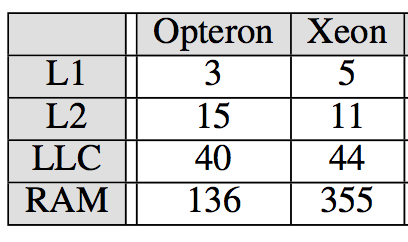 11/19/2013
Latency of remote access: read (cycles)
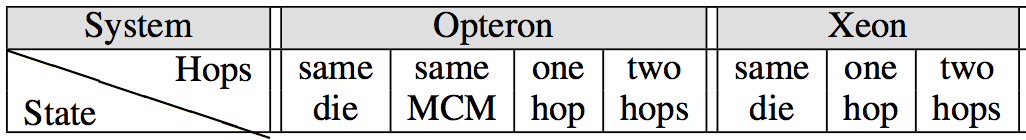 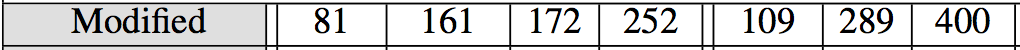 Ignore
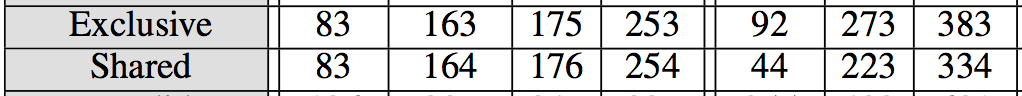 “State” is the MESI state of a cache line in a remote cache.
Cross-socket communication is expensive!
Xeon: loading from Shared state is 7.5 times more expensive over two hops than within socket
Opteron: cross-socket latency even larger than RAM
Opteron: uniform latency regardless of the cache state
Directory-based protocol
Xeon: load from “Shared” state is much faster than from “M” and “E” states
“Shared” state read is served from LLC instead from remote cache
11/19/2013
Latency of remote access: write (cycles)
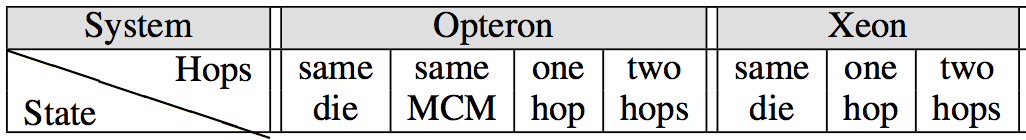 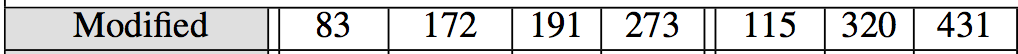 Ignore
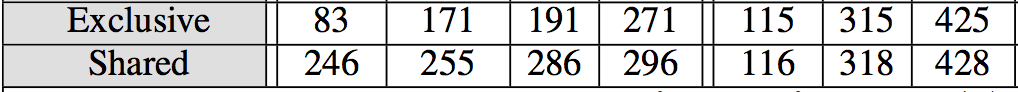 “State” is the MESI state of a cache line in a remote cache.
Cross-socket communication is expensive!
Opteron: store to “Shared” cache line is much more expensive
Directory-based protocol is incomplete
Does not keep track of the sharers
Equivalent to broad-cast and have to wait for all invalidations to complete
Xeon: store latency similar regardless of the previous cache line state
Snooping-based coherence
11/19/2013
How about synchronization?
11/19/2013
Synchronization implementation
Hardware support is required to implement sync. primitives
In the form of atomic instructions
Common examples include: test-and-set, compare-and-swap, etc. 
Used to implement high-level synchronization primitives
e.g., lock/unlock, semaphores, barriers, cond. var., etc.
We will only discuss test-and-set
11/19/2013
Test-And-Set
The semantics of test-and-set are:
Record the old value
Set the value to TRUE
This is a write!
Return the old value 
Hardware executes it atomically!




When executing test-and-set on “flag”
What is value of flag afterwards if it was initially False?  True?
What is the return result if flag was initially False?  True?
Hardware implementation:
Read-exclusive (invalidations)
Modify (change state)
Memory barrier
completes all the mem. op. 
    before this TAS
cancel all the mem. op. 
    after this TAS
bool test_and_set (bool *flag){
    bool old = *flag;
    *flag = True;
    return old;
}
atomic!
13
Using Test-And-Set
Here is our lock implementation with test-and-set:





When will the while return?  What is the value of held? 
Does it work? What about multiprocessors?
struct lock {
    int held = 0;
}
void acquire (lock) {
    while (test-and-set(&lock->held));
}
void release (lock) {
    lock->held = 0;
}
14
Jan 31, 2013
Ding Yuan, ECE344 Operating System
Data
Data
State
State
TAS and cache coherence
acquire(lock)
Thread A:
Thread B:
Processor
Processor
Cache
Cache
Read-Exclusive
Shared Memory (lock->held = 0)
Data
Data
State
State
Dirty
lock->held=1
Fill
TAS and cache coherence
acquire(lock)
Thread A:
Thread B:
Processor
Processor
Cache
Cache
Read-Exclusive
Shared Memory (lock->held = 0)
Data
Data
State
State
Dirty
lock->held=1
TAS and cache coherence
acquire(lock)
acquire(lock)
Thread A:
Thread B:
Processor
Processor
Cache
Cache
Read-Exclusive
invalidation
Shared Memory (lock->held = 0)
Data
Data
State
State
Invalid
lock->held=1
TAS and cache coherence
acquire(lock)
acquire(lock)
Thread A:
Thread B:
Processor
Processor
Cache
Cache
update
Read-Exclusive
invalidation
Shared Memory (lock->held = 1)
Data
Data
State
State
Dirty
Invalid
lock->held=1
Fill
TAS and cache coherence
acquire(lock)
acquire(lock)
Thread A:
Thread B:
Processor
Processor
Cache
Cache
lock->held=1
Read-Exclusive
Shared Memory (lock->held = 1)
Data
Data
State
State
What if there are contentions?
while(TAS(lock))
   ;
while(TAS(lock))
   ;
Thread A:
Thread B:
Processor
Processor
Cache
Cache
Shared Memory (lock->held = 1)
How bad can it be?
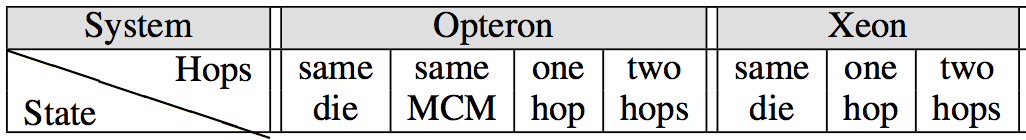 TAS
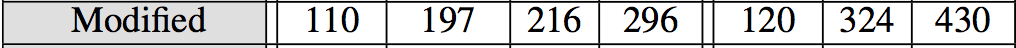 Ignore
Store
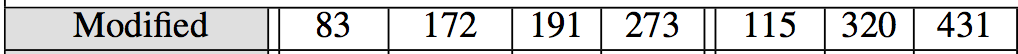 Recall: TAS essentially is a Store + Memory Barrier
11/19/2013
How to optimize?
When the lock is being held, a contending “acquire” keeps modifying the lock var. to 1
Not necessary!
void test_and_test_and_set (lock) {
 do {
    while (lock->held == 1)
      ; // spin
    }
 } while (test_and_set(lock->held));
}
void release (lock) {
    lock->held = 0;
}
Data
Data
Data
State
State
State
Dirty
lock->held=1
Read request
What if there are contentions?
Thread A:
Thread B:
Thread B:
while(lock->held==1)
   ;
holding lock
Processor
Processor
Processor
Cache
Cache
Cache
Read
Shared Memory (lock->held = 0)
Data
Data
Data
State
State
State
Shared
Shared
lock->held=1
Read request
What if there are contentions?
Thread A:
Thread B:
Thread B:
while(lock->held==1)
   ;
holding lock
Processor
Processor
Processor
Cache
Cache
Cache
lock->held=1
update
Read
Shared Memory (lock->held = 1)
Data
Data
Data
State
State
State
Shared
Shared
Shared
lock->held=1
What if there are contentions?
Thread A:
Thread B:
Thread B:
while(lock->held==1)
   ;
holding lock
while(lock->held==1)
   ;
Processor
Processor
Processor
Cache
Cache
Cache
lock->held=1
lock->held=1
Repeated read to “Shared” cache line: no cache coherence traffic!
Shared Memory (lock->held = 1)
Let’s put everything together
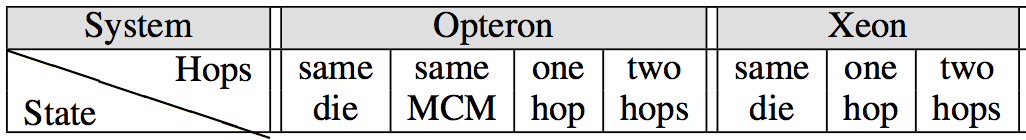 TAS
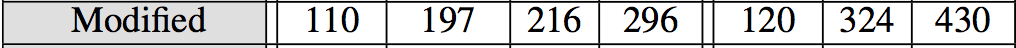 Ignore
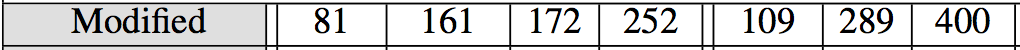 Load
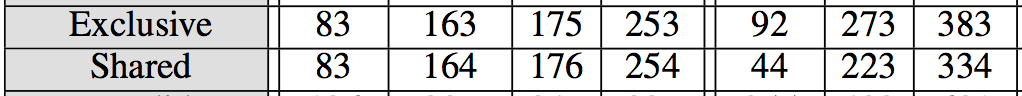 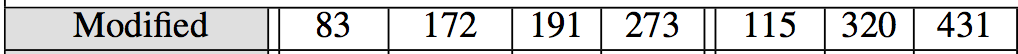 Write
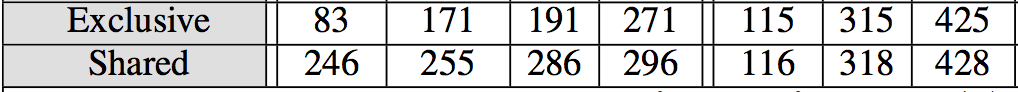 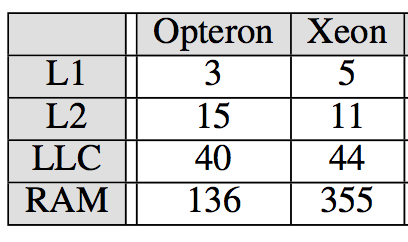 Local access
Implications to programmers
Cache coherence is expensive (more than you thought)
Avoid unnecessary sharing (e.g., false sharing)
Avoid unnecessary coherence (e.g., TAS -> TATAS)
Clear understanding of the performance
Crossing sockets is a killer
Can be slower than running the same program on single core!
pthread provides CPU affinity mask
pin cooperative threads on cores within the same die
Loads and stores can be as expensive as atomic operations
Programming gurus understand the hardware
So do you!
11/19/2013